Diaporama Méditation
Deutéronome 6 
et Marc 12, 38-40
L’obole de la veuve
Ecoute Israël , le Seigneur notre Dieu est l’Unique. Tu aimeras le Seigneur ton Dieu , de tout ton cœur, de toute ton âme et de toute ta force .
Ces commandements que je te donne aujourd’hui resteront graver dans ton cœur … 
Tu les rediras à tes fils … 
Tu les attacheras à ton poignet comme un signe …
Deutéronome 6, 4-9
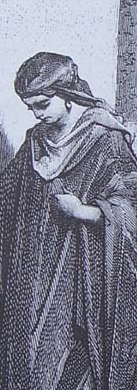 Catéchèse Par la Parole 
Texte méditation Marc 12 , 41-44 
Collection Porte Parole Vivre en alliance Donner
Illustration Gustave Doré  1866
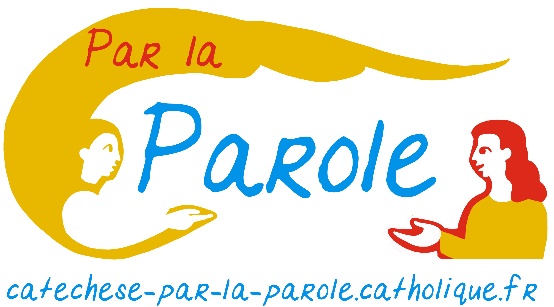